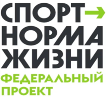 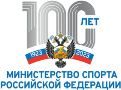 Всероссийский конкурс среди муниципальных образований на лучшую муниципальную практику в сфере физической культуры и массового спорта
Приложение № 2 к Положению о Конкурсе
Всероссийский конкурс среди муниципальных образований на лучшую муниципальную практику в сфере физической культуры и массового спорта
Данный слайд содержит следующую информацию:

Наименование субъекта Российской Федерации
Наименование муниципального образования
Численность жителей в муниципальном образовании
Количество населенных пунктов в муниципальном образовании
Особенности муниципального образования (территория крайнего Севера, Арктика, удаленные населенные пункты, транспортная доступность и т.д.)
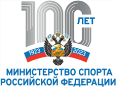 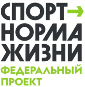 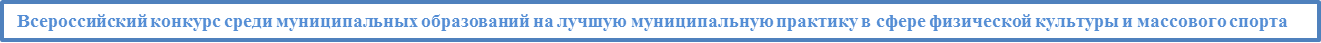 Данный слайд содержит следующую информацию:

Доля занимающихся физической культурой и спортом в муниципальном образовании (по возрастным категориям (3-79 лет, 3-29 лет, 30-60 лет, 60-79 лет)
Перечень документов муниципального уровня, касающихся организации работы с населением по вовлечению в занятия физической культурой и спортом (программа, комплекс мер, распоряжение, приказ и др.)
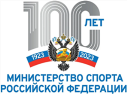 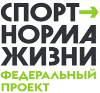 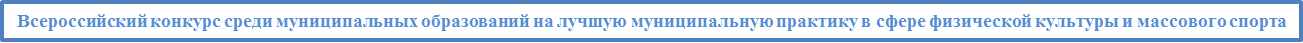 Взаимодействие с некоммерческими организациями и общественными инициативами
Данный слайд содержит следующую информацию:

Описание инструментов и механизмов поддержки НКО/общественных инициатив/ самоорганизующихся сообществ
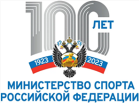 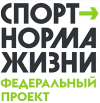 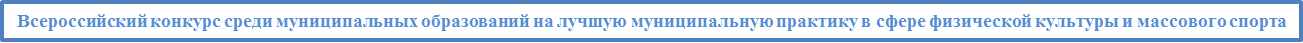 Организация работы с детьми по вовлечению в занятия физической культурой и массовым спортом
Данный слайд содержит следующую информацию:

Наличие школьной спортивной лиги 
Описание деятельности школьной спортивной лиги
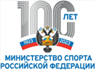 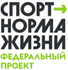 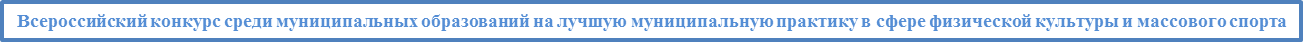 Организация работы с детьми по вовлечению в занятия физической культурой и массовым спортом
(внеурочные)
Примеры успешных физкультурных и спортивных проектов, реализуемых муниципальным образованием
*в данном блоке приводятся примеры практик, которые реализуются на регулярной основе, не менее 1-2 раз в неделю

Структура описания проектов:
- название проекта, ссылки на ресурсы, на которых можно ознакомиться с проектом подробнее (при наличии таких ресурсов), контактное лицо (для возможного уточнения информации о проекте в рамках исследований Министерства спорта РФ)
- когда проект создан, с какого года работает
- целевая группа, на которую направлен проект 
- цели/задачи проекта 
- с каким видом спорта / активности связан проект 
- охват - сколько человек участвует/вовлечено 
- какие мероприятия включает, с какой периодичностью проводятся
- каковы главные результаты проекта
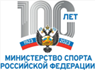 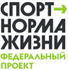 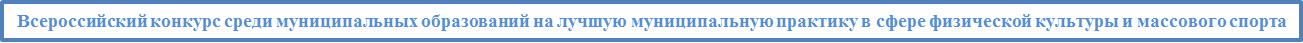 Организация работы с детьми по вовлечению в занятия физической культурой и массовым спортом
Примеры успешных проектов НКО/инициатив граждан, поддержанных муниципальным образованием
*в данном блоке приводятся примеры практик, которые реализуются на регулярной основе, не менее 1-2 раза в неделю

Структура описания проектов :
- название проекта, ссылки на ресурсы, на которых можно ознакомиться с проектом подробнее (при наличии таких ресурсов), контактное лицо (для возможного уточнения информации о проекте в рамках исследований Министерства спорта РФ)
- когда проект создан, с какого года работает
- целевая группа, на которую направлен проект 
- цели/задачи проекта 
- с каким видом спорта / активности связан проект 
- охват - сколько человек участвует/вовлечено 
- какие мероприятия включает, с какой периодичностью проводятся
- каковы главные результаты проекта
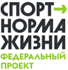 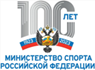 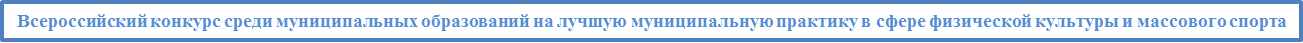 Организация работы с детьми по вовлечению в занятия физической культурой и массовым спортом
Описание информационной и пропагандистской работы по вовлечению в физическую культуру и спорт детей
Структура описания:
какие направления информационной работы по вовлечению в физкультуру и спорт есть в муниципальном образовании
на какие целевые группы направлены коммуникации
примеры наиболее интересных (масштабных / нестандартных по инструментарию) коммуникационных проектов
Другая информация на усмотрение подающего заявку
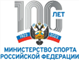 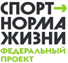 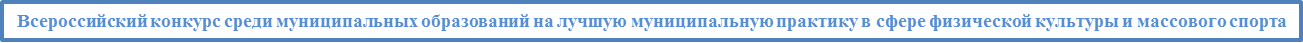 Организация работы с молодежью по вовлечению в занятия физической культурой и массовым спортом
Примеры успешных физкультурных и спортивных проектов, реализуемых муниципальным образованием
*в данном блоке приводятся примеры практик, которые реализуются на регулярной основе, не менее 1-2 раз в неделю

Структура описания проектов :
- название проекта, ссылки на ресурсы, на которых можно ознакомиться с проектом подробнее (при наличии таких ресурсов), контактное лицо (для возможного уточнения информации о проекте в рамках исследований Министерства спорта РФ)
- когда проект создан, с какого года работает
- целевая группа, на которую направлен проект 
- цели/задачи проекта 
- с каким видом спорта / активности связан проект 
- охват - сколько человек участвует/вовлечено 
- какие мероприятия включает, с какой периодичностью проводятся
- каковы главные результаты проекта
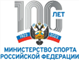 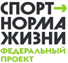 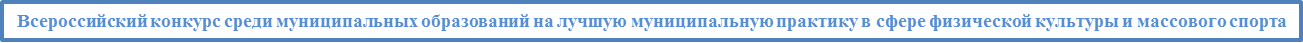 Организация работы с молодежью по вовлечению в занятия физической культурой и массовым спортом
Примеры успешных проектов НКО/инициатив граждан, поддержанных муниципальным образованием
*в данном блоке приводятся примеры практик, которые реализуются на регулярной основе, не менее 1-2 раза в неделю

Структура описания проектов :
- название проекта, ссылки на ресурсы, на которых можно ознакомиться с проектом подробнее (при наличии таких ресурсов), контактное лицо (для возможного уточнения информации о проекте в рамках исследований Министерства спорта РФ)
- когда проект создан, с какого года работает
- целевая группа, на которую направлен проект 
- цели/задачи проекта 
- с каким видом спорта / активности связан проект 
- охват - сколько человек участвует/вовлечено 
- какие мероприятия включает, с какой периодичностью проводятся
- каковы главные результаты проекта
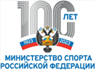 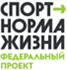 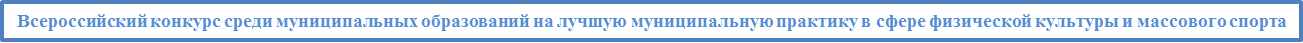 Организация работы с молодежью по вовлечению в занятия физической культурой и массовым спортом
Описание информационной и пропагандистской работы по вовлечению в физическую культуру и спорт молодежи
Структура описания:
какие направления информационной работы по вовлечению в физкультуру и спорт есть в муниципальном образовании
на какие целевые группы направлены коммуникации
примеры наиболее интересных (масштабных / нестандартных по инструментарию) коммуникационных проектов
Другая информация на усмотрение подающего заявку
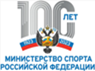 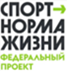 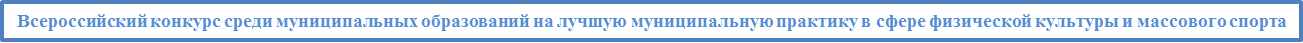 Организация работы с населением  среднего возраста
Описание успешных практик по организации работы по месту жительства, реализуемых муниципальным образованием
в данном блоке приводятся примеры практик, которые реализуются на регулярной основе, 1-2 не менее раза в неделю

Структура описания проектов :
- название проекта, ссылки на ресурсы, на которых можно ознакомиться с проектом подробнее (при наличии таких ресурсов), контактное лицо (для возможного уточнения информации о проекте в рамках исследований Министерства спорта РФ)
- когда проект создан, с какого года работает
- целевая группа, на которую направлен проект 
- цели/задачи проекта 
- с каким видом спорта / активности связан проект 
- охват - сколько человек участвует/вовлечено 
- какие мероприятия включает, с какой периодичностью проводятся
- каковы главные результаты проекта
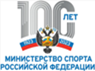 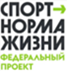 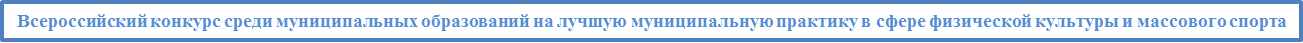 Организация работы с населением  среднего возраста
Описание успешных проектов НКО/инициатив граждан по месту жительства, поддержанных муниципальным образованием
в данном блоке приводятся примеры практик, которые реализуются на регулярной основе, 1-2 не менее раза в неделю

Структура описания проектов :
- название проекта, ссылки на ресурсы, на которых можно ознакомиться с проектом подробнее (при наличии таких ресурсов), контактное лицо (для возможного уточнения информации о проекте в рамках исследований Министерства спорта РФ)
- когда проект создан, с какого года работает
- целевая группа, на которую направлен проект 
- цели/задачи проекта 
- с каким видом спорта / активности связан проект 
- охват - сколько человек участвует/вовлечено 
- какие мероприятия включает, с какой периодичностью проводятся
- каковы главные результаты проекта
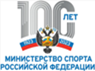 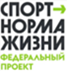 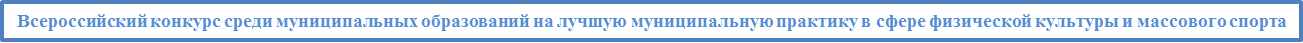 Организация работы с населением среднего возраста (корпоративный спорт)
Описание успешных практик взаимодействия с работодателями
* в данном блоке приводятся примеры практик, которые реализуются на регулярной основе, не менее 1-2 раза в неделю

Структура описания проектов :
- название проекта, ссылки на ресурсы, на которых можно ознакомиться с проектом подробнее (при наличии таких ресурсов), контактное лицо (для возможного уточнения информации о проекте в рамках исследований Министерства спорта РФ)
- когда проект создан, с какого года работает
- целевая группа, на которую направлен проект 
- цели/задачи проекта 
- с каким видом спорта / активности связан проект 
- охват - сколько человек участвует/вовлечено 
- какие мероприятия включает, с какой периодичностью проводятся
- каковы главные результаты проекта
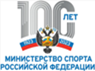 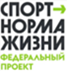 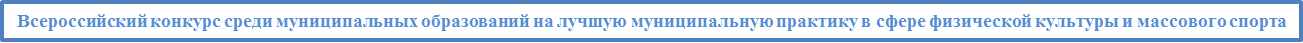 Организация работы с населением среднего возраста
Описание успешных практик по организации семейного отдыха, реализуемых муниципальными образованиями, в том числе при участии НКО

Структура описания проектов :
- название проекта, ссылки на ресурсы, на которых можно ознакомиться с проектом подробнее (при наличии таких ресурсов), контактное лицо (для возможного уточнения информации о проекте в рамках исследований Министерства спорта РФ)
- когда проект создан, с какого года работает
- целевая группа, на которую направлен проект 
- цели/задачи проекта 
- с каким видом спорта / активности связан проект 
- охват - сколько человек участвует/вовлечено 
- какие мероприятия включает, с какой периодичностью проводятся
- каковы главные результаты проекта
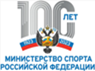 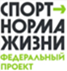 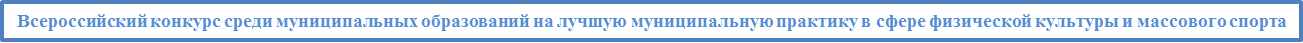 Организация работы с  населением среднего возраста
Описание информационной и пропагандистской работы по вовлечению в физическую культуру и спорт населения среднего возраста
Структура описания:
какие направления информационной работы по вовлечению в физкультуру и спорт есть в муниципальном образовании
на какие целевые группы направлены коммуникации
примеры наиболее интересных (масштабных / нестандартных по инструментарию) коммуникационных проектов
Другая информация на усмотрение подающего заявку
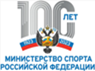 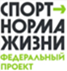 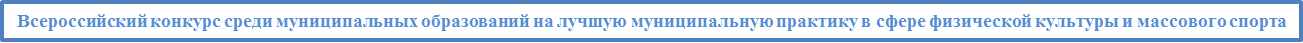 Организация работы с  населением среднего возраста
Реализуемые муниципальными образованиями меры стимулирования граждан к занятиям спортом
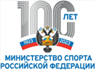 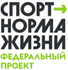 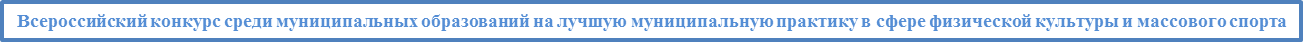 Организация работы по вовлечению в физическую культуру и спорт граждан старшего поколения
Примеры успешных физкультурных и спортивных проектов, реализуемых муниципальным образованием
*в данном блоке приводятся примеры практик, которые реализуются на регулярной основе, не менее 1-2 раза в неделю

Структура описания проектов :
- название проекта, ссылки на ресурсы, на которых можно ознакомиться с проектом подробнее (при наличии таких ресурсов), контактное лицо (для возможного уточнения информации о проекте в рамках исследований Министерства спорта РФ)
- когда проект создан, с какого года работает
- целевая группа, на которую направлен проект 
- цели/задачи проекта 
- с каким видом спорта / активности связан проект 
- охват - сколько человек участвует/вовлечено 
- какие мероприятия включает, с какой периодичностью проводятся
- каковы главные результаты проекта
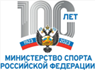 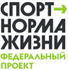 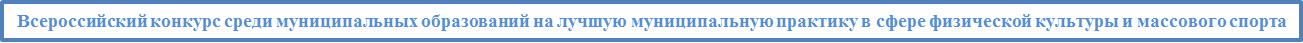 Организация работы по вовлечению в физическую культуру и спорт граждан старшего поколения
Примеры успешных проектов НКО/инициатив граждан, поддержанных муниципальным образованием
*в данном блоке приводятся примеры практик, которые реализуются на регулярной основе, не менее 1-2 раза в неделю

Структура описания проектов :
- название проекта, ссылки на ресурсы, на которых можно ознакомиться с проектом подробнее (при наличии таких ресурсов), контактное лицо (для возможного уточнения информации о проекте в рамках исследований Министерства спорта РФ)
- когда проект создан, с какого года работает
- целевая группа, на которую направлен проект 
- цели/задачи проекта 
- с каким видом спорта / активности связан проект 
- охват - сколько человек участвует/вовлечено 
- какие мероприятия включает, с какой периодичностью проводятся
- каковы главные результаты проекта
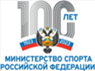 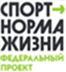 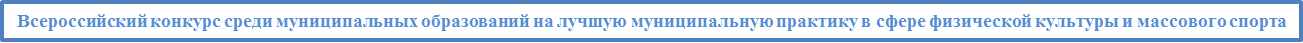 Организация работы по вовлечению в физическую культуру и спорт граждан старшего поколения
Описание информационной и пропагандистской работы по вовлечению в физическую культуру и спорт старшего поколения
Структура описания:
какие направления информационной работы по вовлечению в физкультуру и спорт есть в муниципальном образовании
на какие целевые группы направлены коммуникации
примеры наиболее интересных (масштабных / нестандартных по инструментарию) коммуникационных проектов
Другая информация на усмотрение подающего заявку
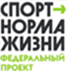 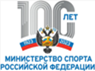 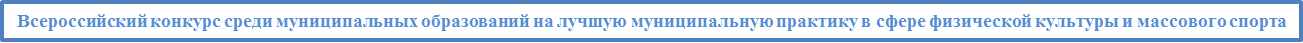 Организация работы по вовлечению в физическую культуру и спорт граждан старшего поколения
Реализуемые муниципальными образованиями меры стимулирования граждан к занятиям спортом
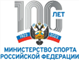 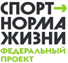 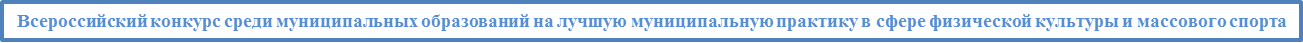 Организация работы по вовлечению в физическую культуру и спорт инвалидов и лиц с ограниченными возможностями
Примеры успешных проектов НКО/инициатив граждан, поддержанных муниципальным образованием
*в данном блоке приводятся примеры практик, которые реализуются на регулярной основе, не менее 1-2 раза в неделю

Структура описания проектов :
- название проекта, ссылки на ресурсы, на которых можно ознакомиться с проектом подробнее (при наличии таких ресурсов), контактное лицо (для возможного уточнения информации о проекте в рамках исследований Министерства спорта РФ)
- когда проект создан, с какого года работает
- целевая группа, на которую направлен проект 
- цели/задачи проекта 
- с каким видом спорта / активности связан проект 
- охват - сколько человек участвует/вовлечено 
- какие мероприятия включает, с какой периодичностью проводятся
- каковы главные результаты проекта
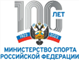 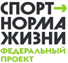 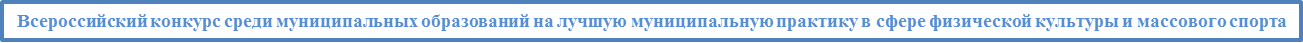 Организация работы по вовлечению в физическую культуру и спорт инвалидов и лиц с ограниченными возможностями
Примеры успешных физкультурных и спортивных проектов, реализуемых муниципальным образованием
*в данном блоке приводятся примеры практик, которые реализуются на регулярной основе, не менее 1-2 раза в неделю

Структура описания проектов :
- название проекта, ссылки на ресурсы, на которых можно ознакомиться с проектом подробнее (при наличии таких ресурсов), контактное лицо (для возможного уточнения информации о проекте в рамках исследований Министерства спорта РФ)
- когда проект создан, с какого года работает
- целевая группа, на которую направлен проект 
- цели/задачи проекта 
- с каким видом спорта / активности связан проект 
- охват - сколько человек участвует/вовлечено 
- какие мероприятия включает, с какой периодичностью проводятся
- каковы главные результаты проекта
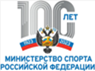 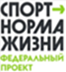 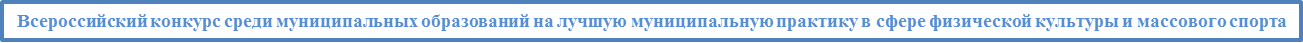 Организация работы по вовлечению в физическую культуру и спорт инвалидов и лиц с ограниченными возможностями
Описание информационной и пропагандистской работы по вовлечению в физическую культуру и спорт инвалидов и лиц с ограниченными возможностями
Структура описания:
какие направления информационной работы по вовлечению в физкультуру и спорт есть в муниципальном образовании
на какие целевые группы направлены коммуникации
примеры наиболее интересных (масштабных / нестандартных по инструментарию) коммуникационных проектов
Другая информация на усмотрение подающего заявку
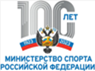 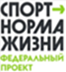 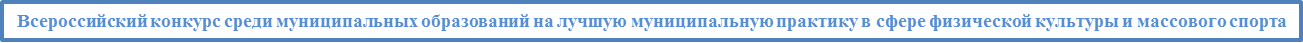 Организация работы по вовлечению в физическую культуру и спорт инвалидов и лиц с ограниченными возможностями
Реализуемые муниципальными образованиями меры стимулирования граждан к занятиям спортом
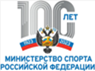 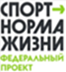 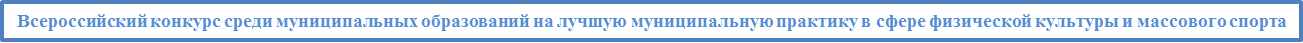 Перечень информационных ресурсов, на которых размещается информация о мероприятиях физической культуры и массового спорта
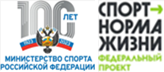 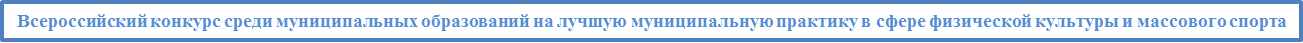 Описать трудности и дефициты при организации работы с населением